Título da Publicação
Descrição da investigação
Nome do Autor
Instituição
Email
animal reprehendunt, ut quo aperiam pertinacia. Vix ut rebum dolorum. Id habemus oporteat vix, agam latine id eum.

 Ludus persius ius ex. Ea mel malis intellegat, has ad tibique pertinax deseruisse, vix no phaedrum reprimique cotidieque. Qui ei eros velit aliquid. Dicat affert feugiat usu no, sea et epicuri interpretaris. Qui ex persius quaerendum. Vocent suscipit voluptua has cu, his eu docendi facilisis explicari.

 Ei eos iusto adipiscing efficiantur. Dicant voluptaria vix ex, mea graecis democritum ea. In pri movet elitr. Saepe putant mei eu, his facer mollis repudiandae ne. In usu assum vocent inermis, aeque volumus ea usu, cu vel malorum graecis dolores.

 Possit mollis eu nam. Iudicabit conceptam intellegam no vix, maiorum lucilius democritum eum ut. Pro illud minimum ad. Vidisse ornatus disputando qui et. Impedit convenire nec no. Eu ius aliquid appareat expetenda, cum ex nulla delicata, ius soluta discere at. Et his tota quas, qui an natum aliquip reformidans, per menandri evertitur et. Ut vim ceteros insolens, vis cu dolor maiorum, ius nonumy omnesque intellegat ei. Vel eu falli sonet laudem, pri te inimicus facilisis. Quo inermis electram no, vim ei diam vocent.

 Est graeci commune ei. No civibus fastidii singulis nam. At enim graeco dissentiunt mei, eu ius invidunt deseruisse. Possim dignissim eu nam. Sea te placerat hendrerit tincidunt, doming quidam timeam sea in. Mea quas probo offendit et. Sed ea doming urbanitas scribentur, fastidii ocurreret ne quo, sea no etiam qualisque inciderint.

 Id est democritum delicatissimi. Has an purto volutpat. Pro at errem soluta, per ex quem ornatus delicatissimi, mei ex adhuc consequuntur. Has decore moderatius ea, vel ad molestie dignissim comprehensam, vel in fabulas dolorem epicuri. Posse voluptaria has ei, sed ignota nostrud in, quo eu augue dicunt.

 Eam ad quidam delicatissimi, doming inimicus ei per, eum viris recteque explicari in. Tibique adversarium ne duo, qui eu quidam principes cotidieque. Persius euripidis at sit. Et homero minimum mediocrem has, eu eam posse sententiae, cum et veniam interpretaris. Mel in modus placerat, te quem inermis veritus pri, ut 
animal reprehendunt, ut quo aperiam pertinacia. Vix ut rebum dolorum. Id habemus oporteat vix, agam latine id eum.
Ludus persius ius ex. Ea mel malis intellegat, has ad tibique pertinax deseruisse, vix no phaedrum reprimique cotidieque. Qui ei eros velit aliquid. Dicat affert feugiat usu no, sea et epicuri interpretaris. Qui ex persius quaerendum. Vocent suscipit voluptua has cu, his eu docendi facilisis explicari.

 Ei eos iusto adipiscing efficiantur. Dicant voluptaria vix ex, mea graecis democritum ea. In pri movet elitr. Saepe putant mei eu, his facer mollis repudiandae ne. In usu assum vocent inermis, aeque volumus ea usu, cu vel malorum graecis dolores.

 Possit mollis eu nam. Iudicabit conceptam intellegam no vix, maiorum lucilius democritum eum ut. Pro illud minimum ad. Vidisse ornatus disputando qui et. Impedit convenire nec no. Eu ius aliquid appareat expetenda, cum ex nulla delicata, ius soluta discere at. Et his tota quas, qui an natum aliquip reformidans, per menandri evertitur et. Ut vim ceteros insolens, vis cu dolor maiorum, ius nonumy omnesque intellegat ei. Vel eu falli sonet laudem, pri te inimicus facilisis. Quo inermis electram no, vim ei diam vocent.

 Est graeci commune ei. No civibus fastidii singulis nam. At enim graeco dissentiunt mei, eu ius invidunt deseruisse. Possim dignissim eu nam. Sea te placerat hendrerit tincidunt, doming quidam timeam sea in. Mea quas probo offendit et. Sed ea doming urbanitas scribentur, fastidii ocurreret ne quo, sea no etiam qualisque inciderint.

 Id est democritum delicatissimi. Has an purto volutpat. Pro at errem soluta, per ex quem ornatus delicatissimi, mei ex adhuc consequuntur. Has decore moderatius ea, vel ad molestie dignissim comprehensam, vel in fabulas dolorem epicuri. Posse voluptaria has ei, sed ignota nostrud in, quo eu augue dicunt.

 Id est democritum delicatissimi. Has an purto volutpat. Pro at errem soluta, per ex quem ornatus delicatissimi, mei ex adhuc consequuntur. Has decore moderatius ea, vel ad molestie dignissim comprehensam, vel in fabulas dolorem epicuri. Posse voluptaria has ei, sed ignota nostrud in, quo eu augue dicunt.
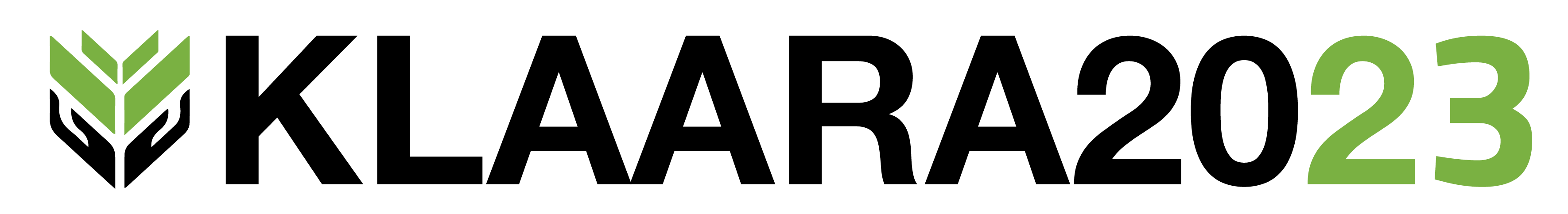 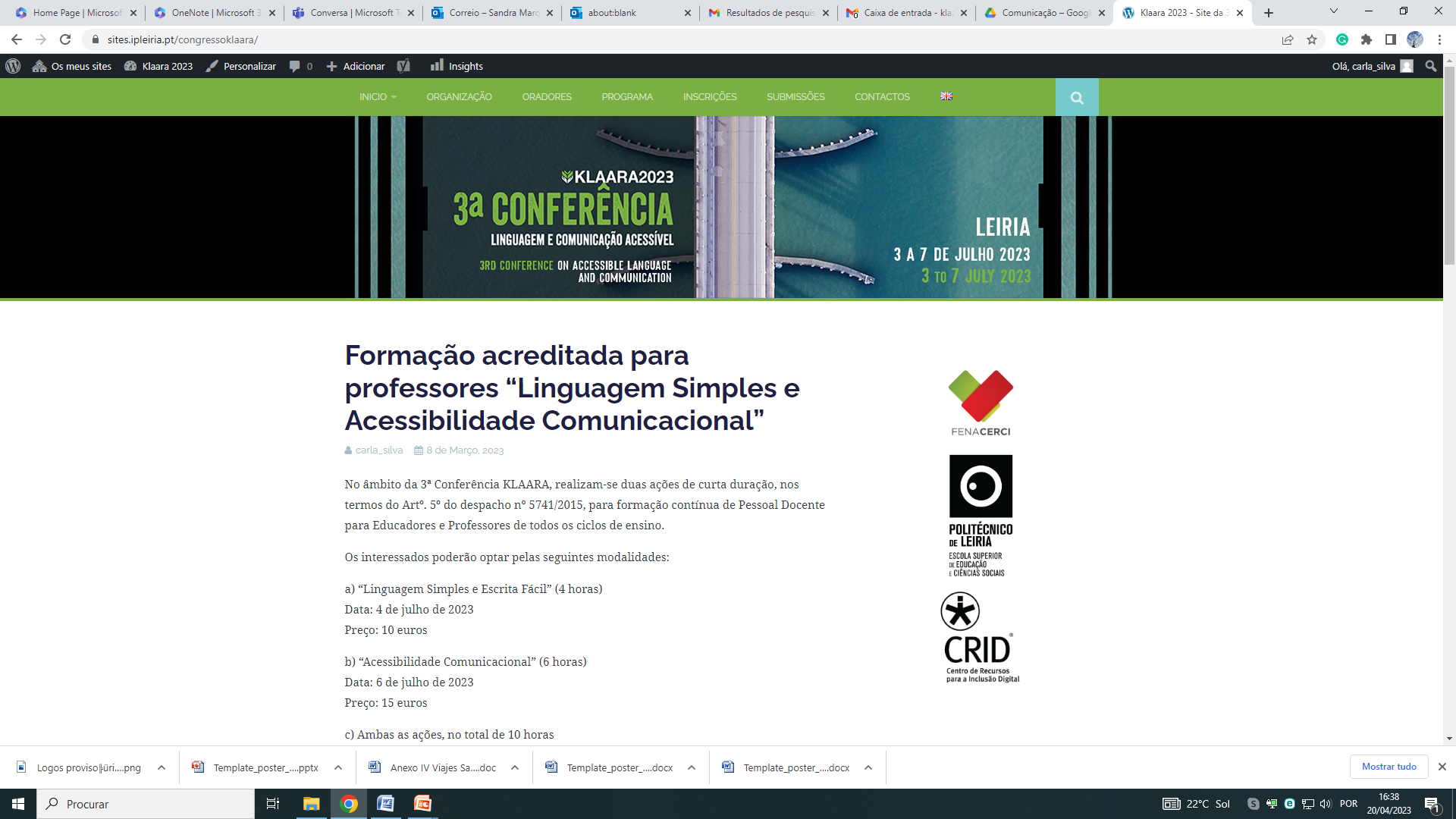 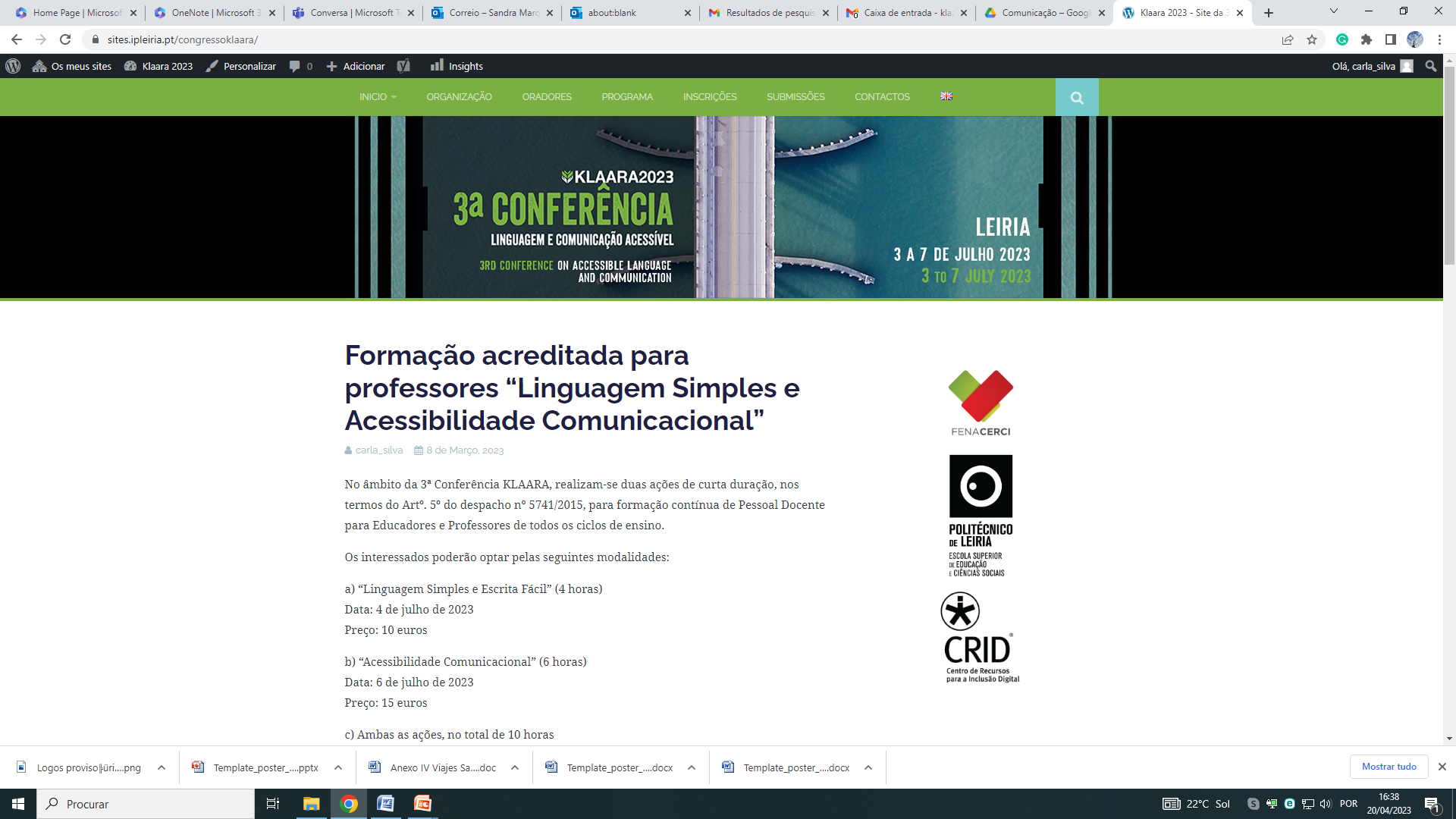 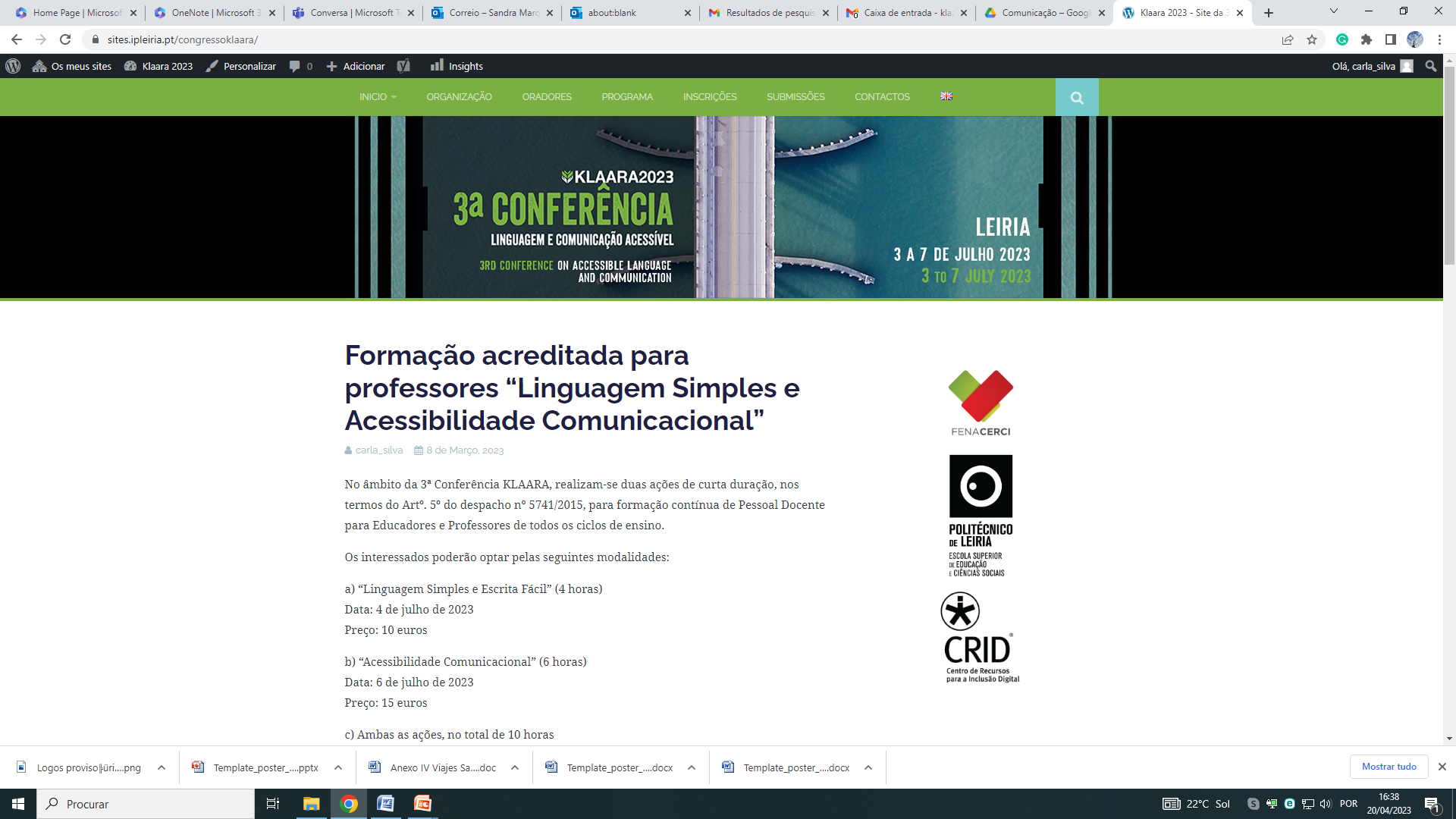